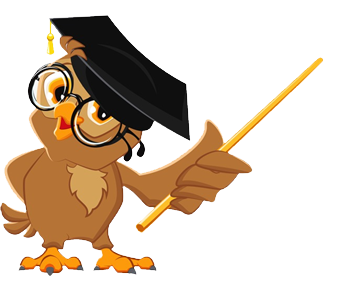 Za pokretanje projekcije 
klikni na sličicu platna na dnu ekrana.
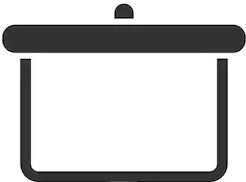 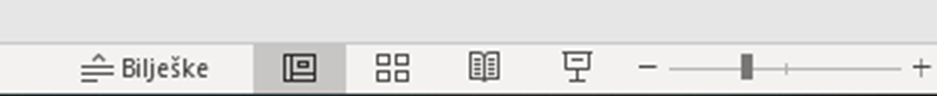 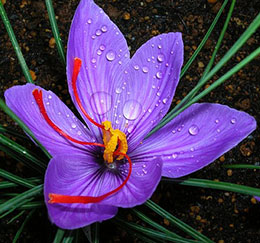 Priroda i društvo
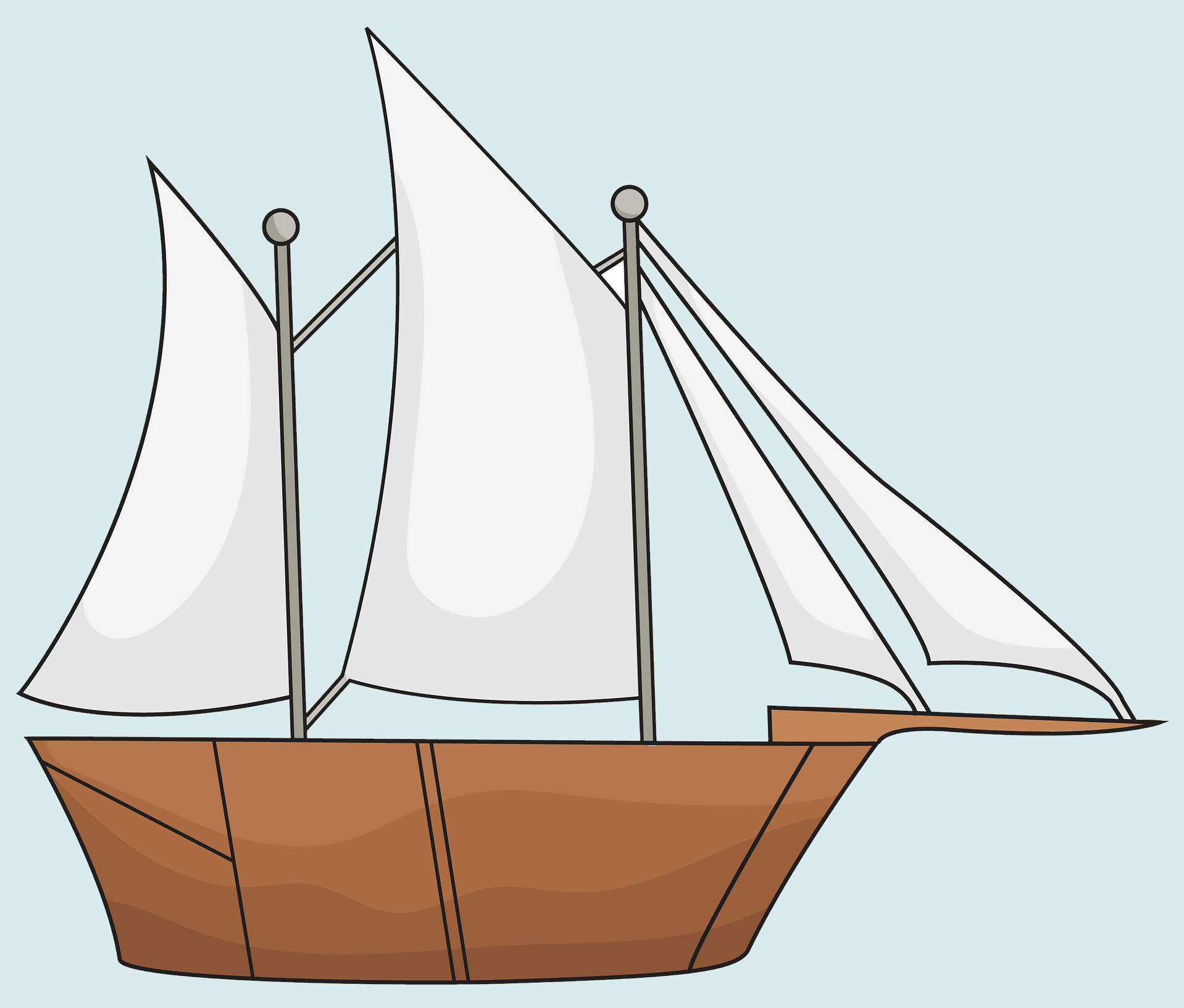 Putujemo
brodom
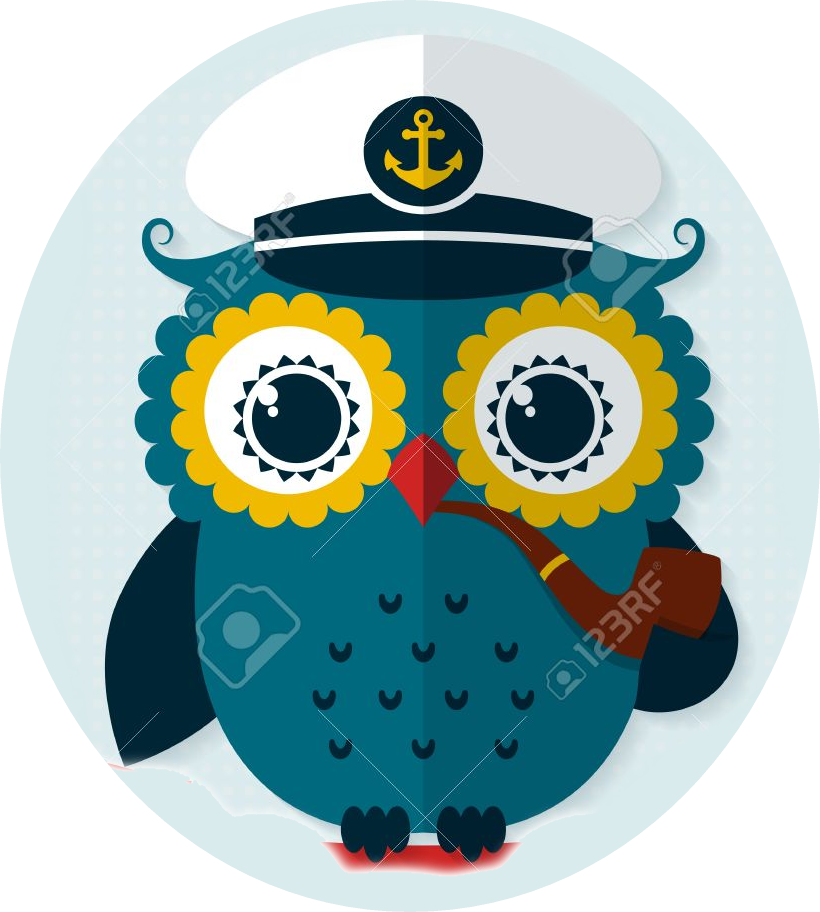 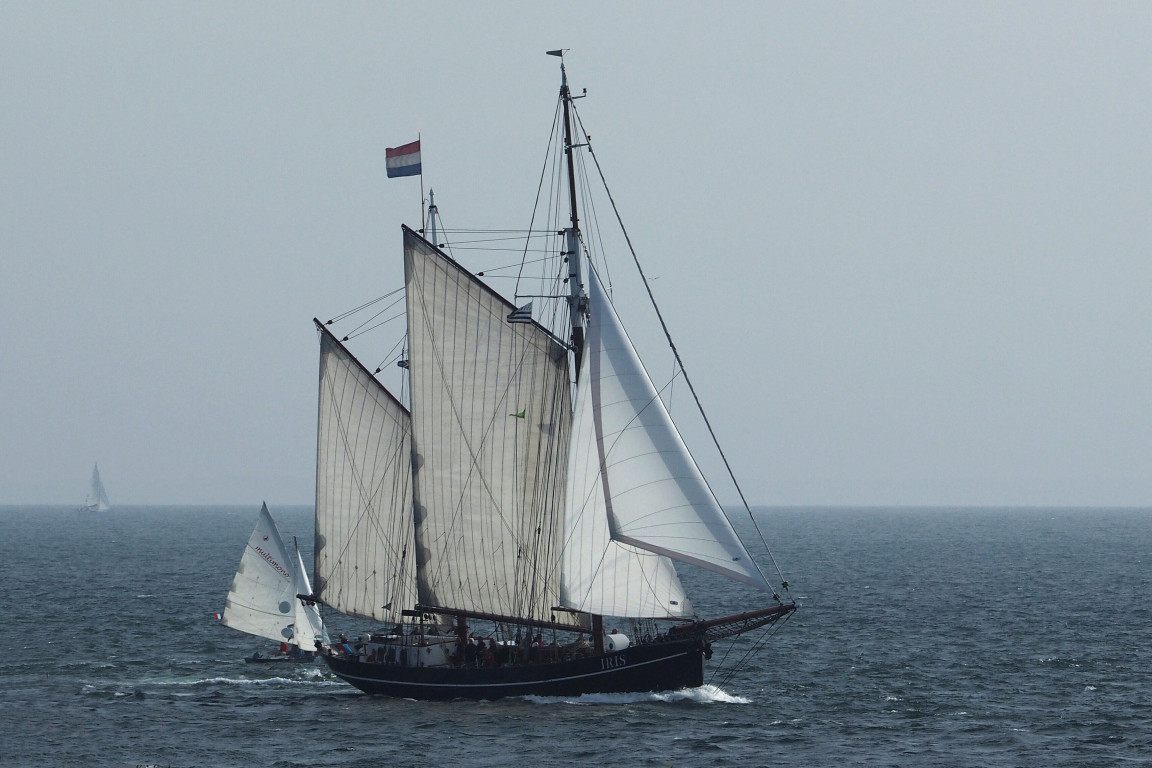 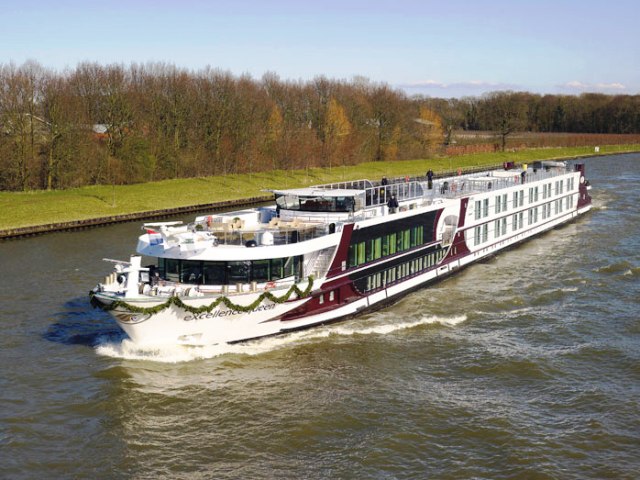 Brodovi plove rijekama,
morima
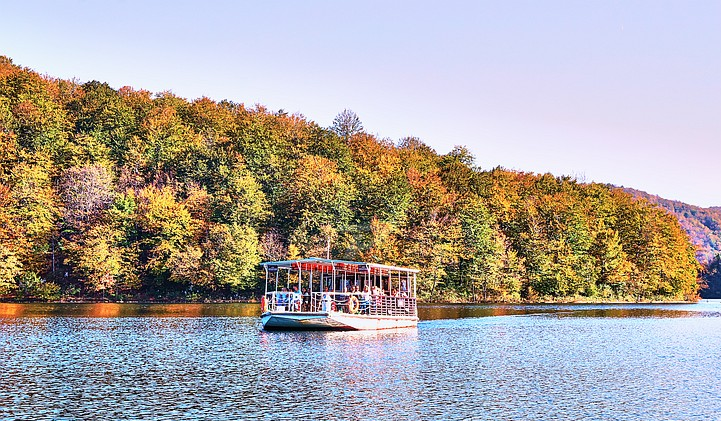 i jezerima.
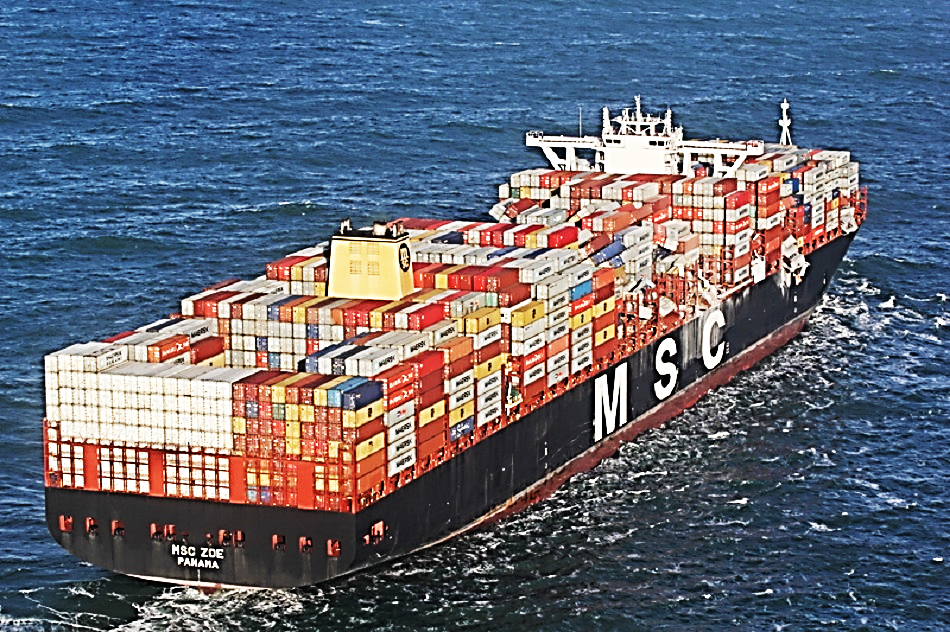 TERETNI BROD
TRAJEKT 
– prevozi automobile
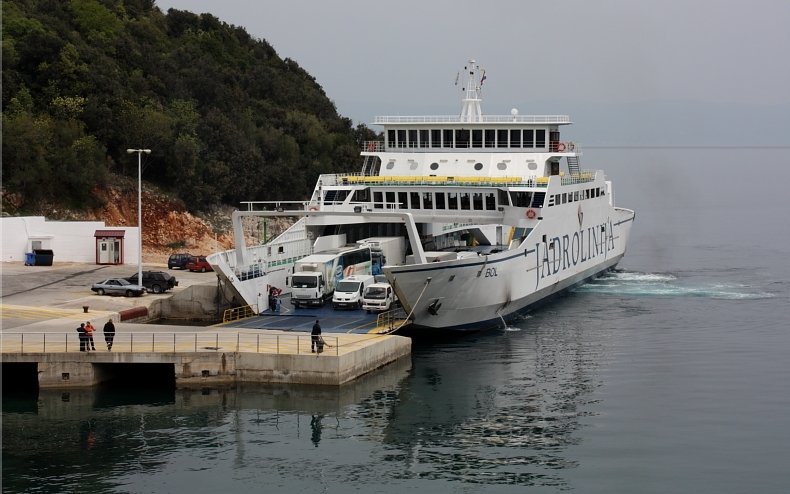 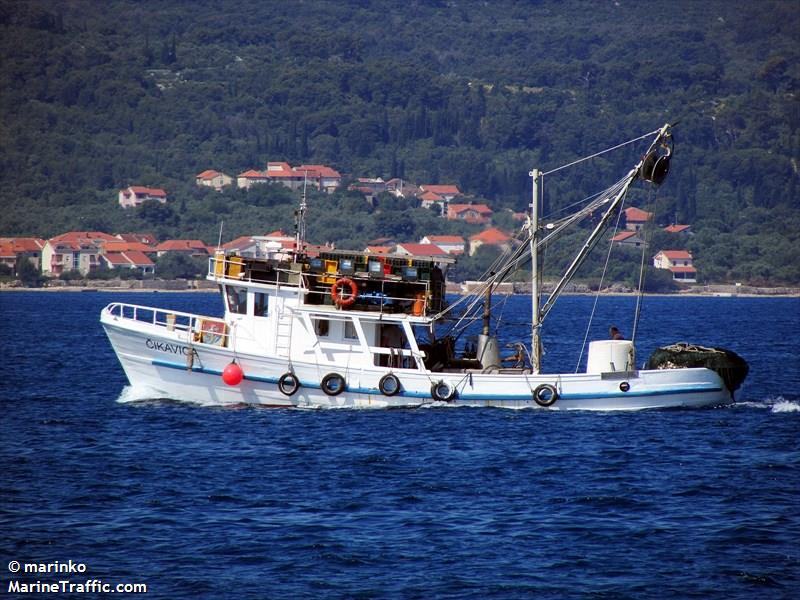 RIBARSKI BROD
PUTNIČKI BROD
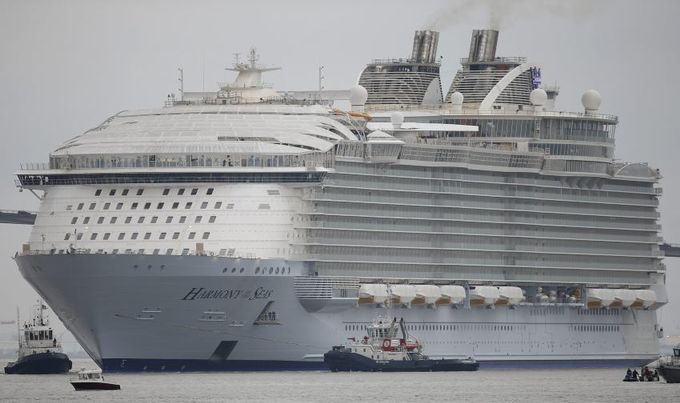 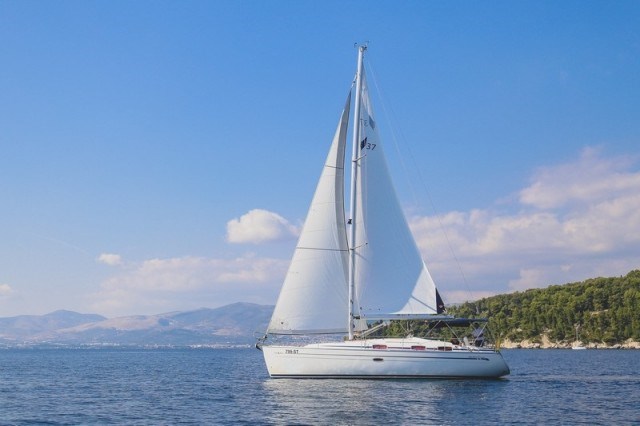 JEDRILICA
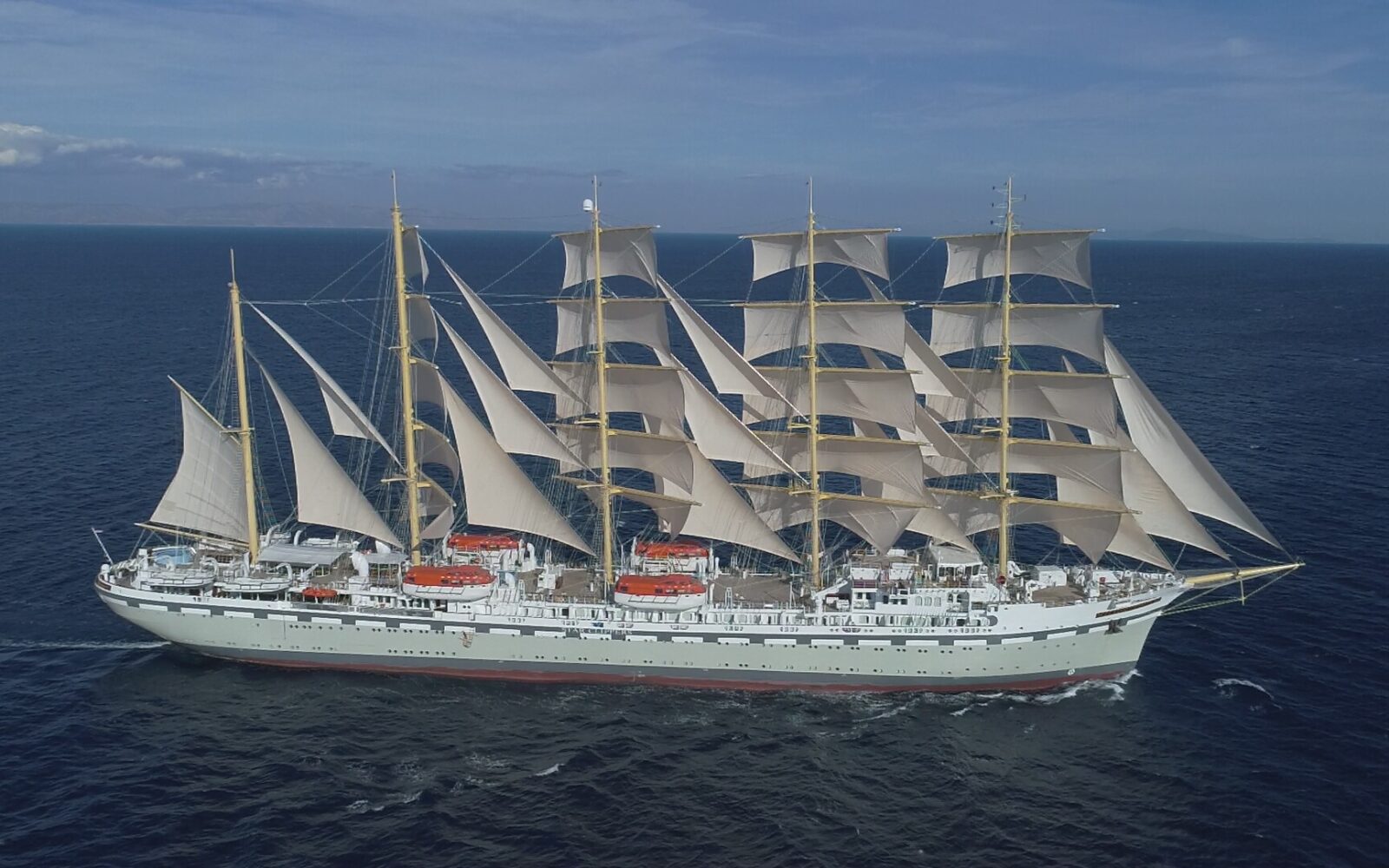 JEDRENJAK
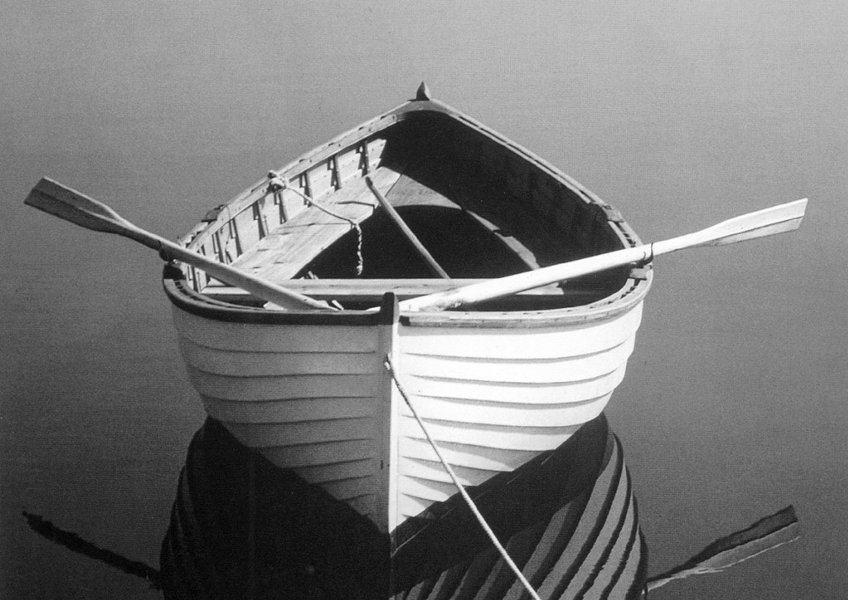 ČAMAC
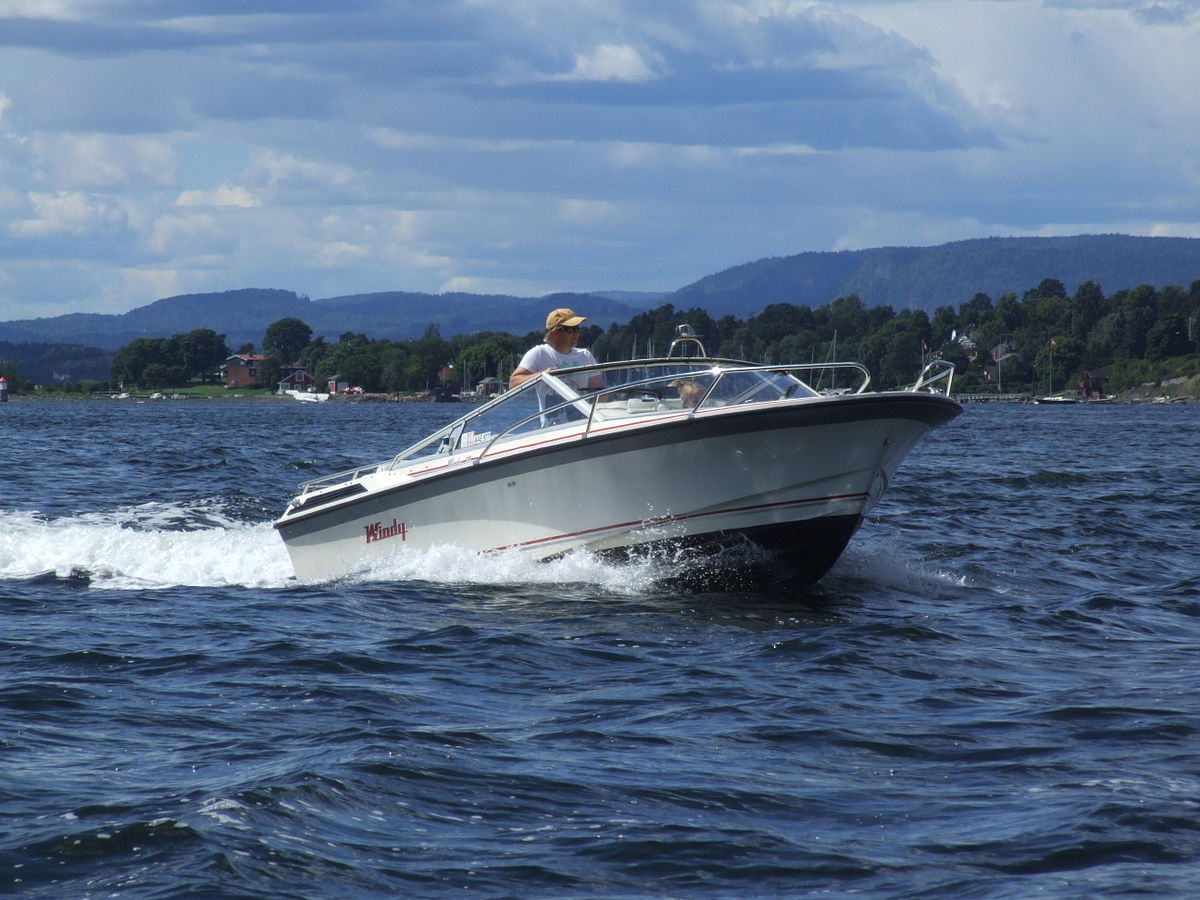 GLISER
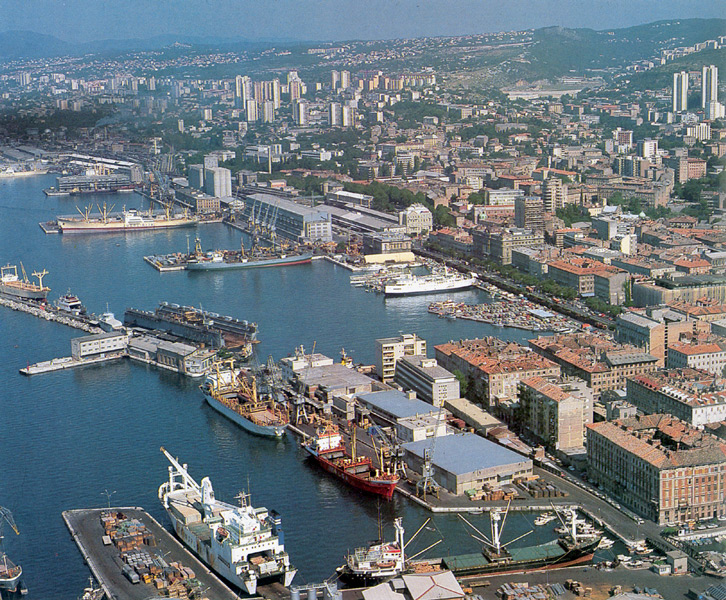 Mjesto iz kojeg  
isplovljavaju i u koje uplovljavaju (pristaju) brodovi zove se BRODSKA LUKA.

Luke mogu biti putničke ili teretne.
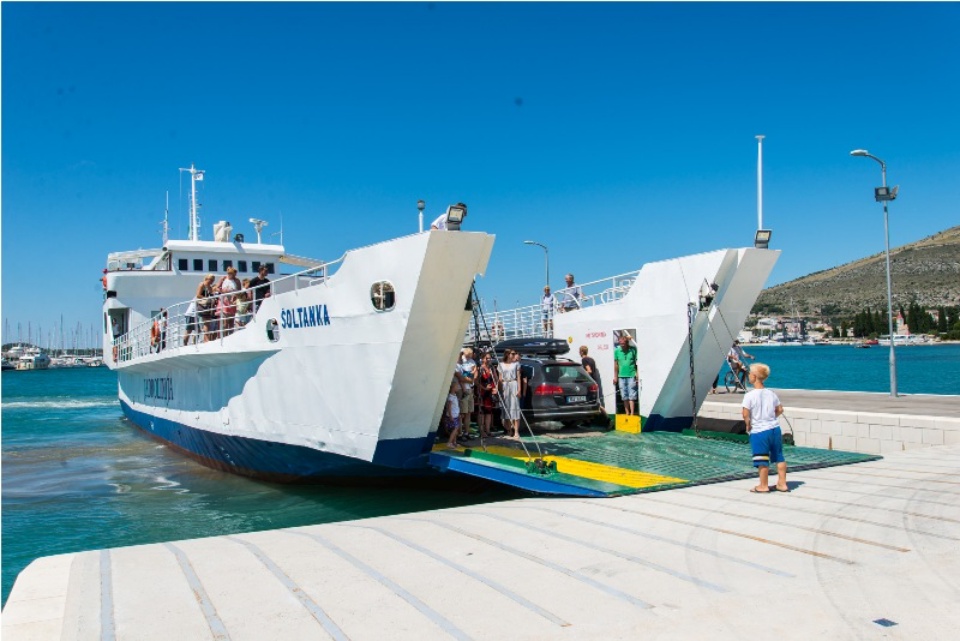 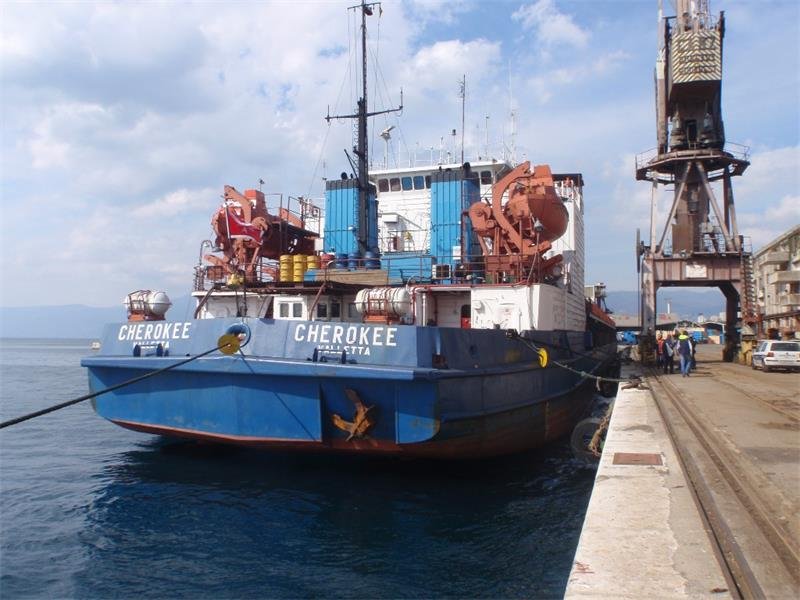 Putnici i teret ukrcavaju se i iskrcavaju na PRISTANIŠTU.
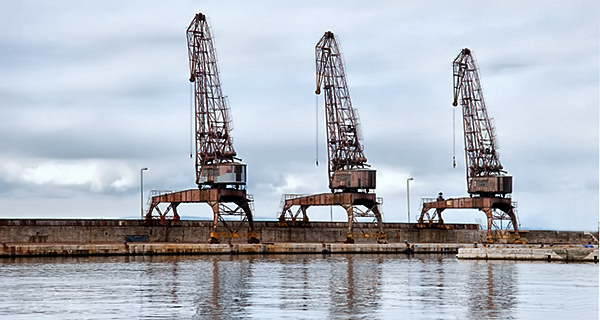 Teret u luci pomažu iskrcati dizalice.
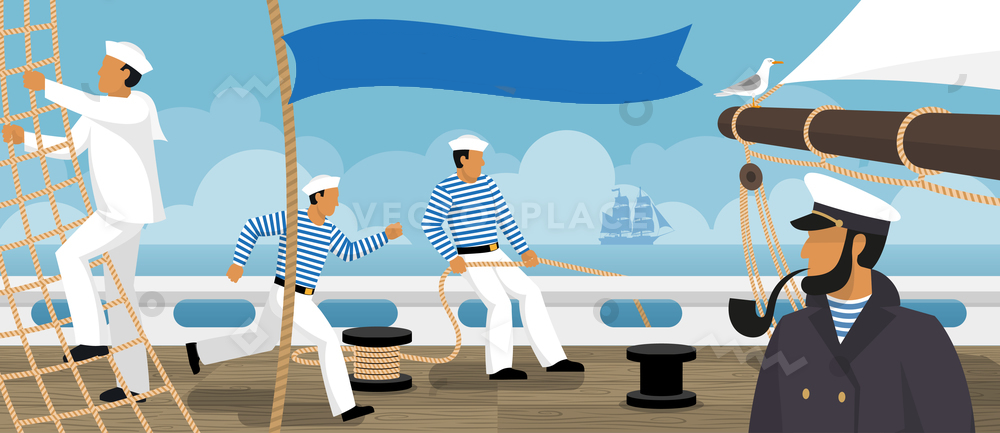 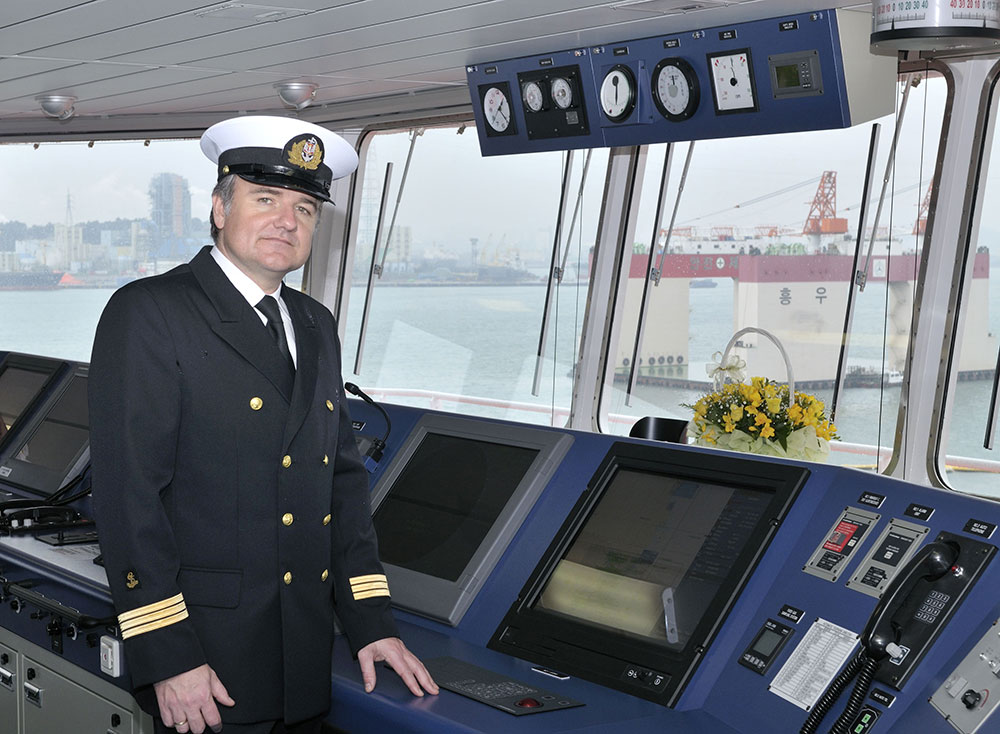 Brodom upravlja kapetan.
U plovidbi mu pomažu mornari i ostali članovi brodske posade.
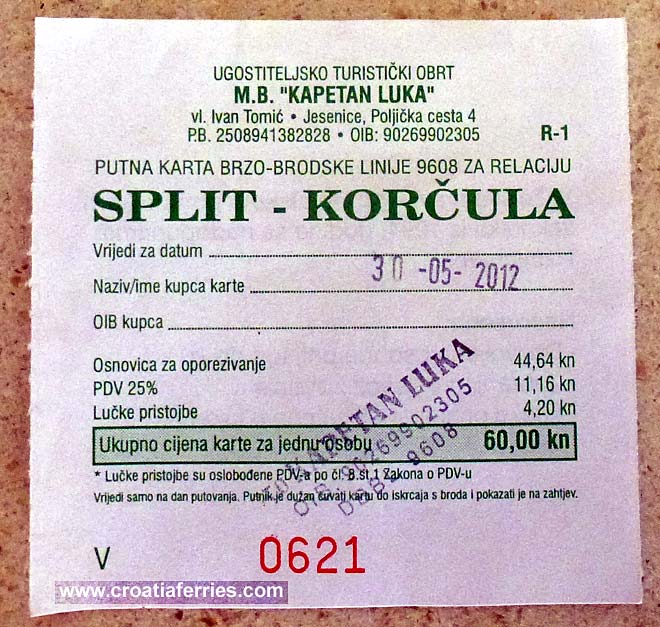 Brodsku kartu kupujemo u luci.
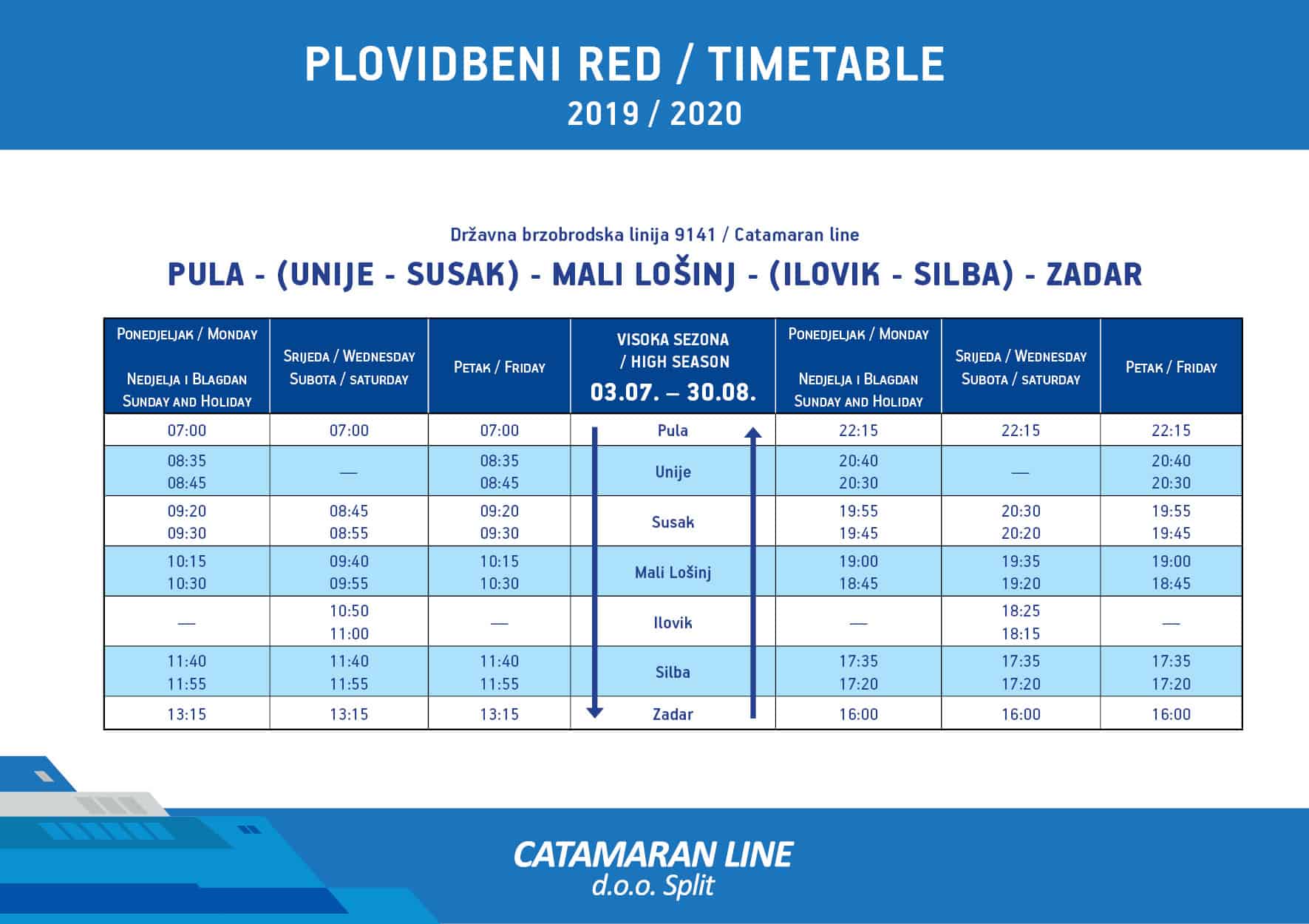 Brodovi plove prema plovidbenom redu.
Brodom se ne putuje najbrže, ali se putuje najjeftinije.
Što misliš, zašto?
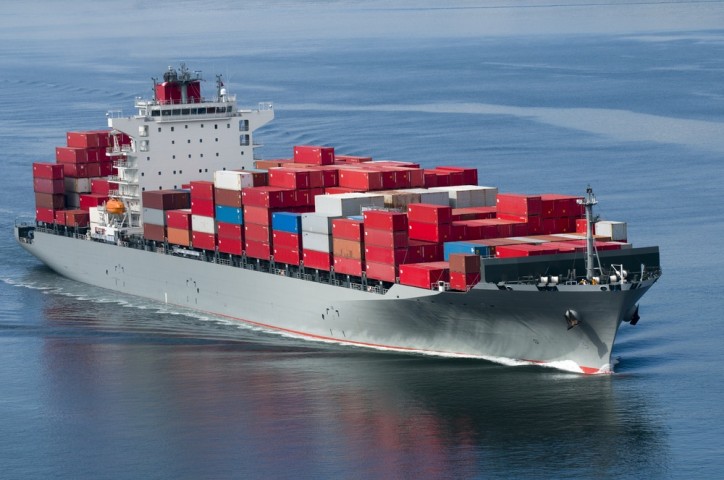 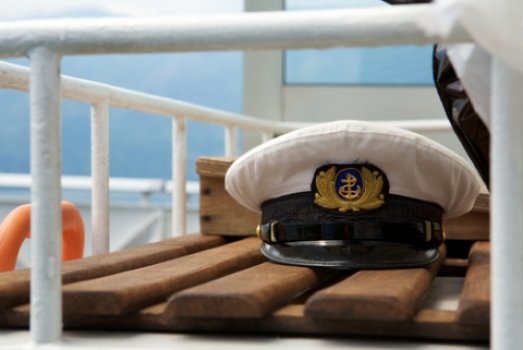 Što misliš, zašto se kaže 
da je mornarski posao
KRUH SA 7 KORA?
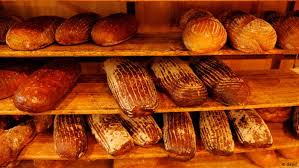 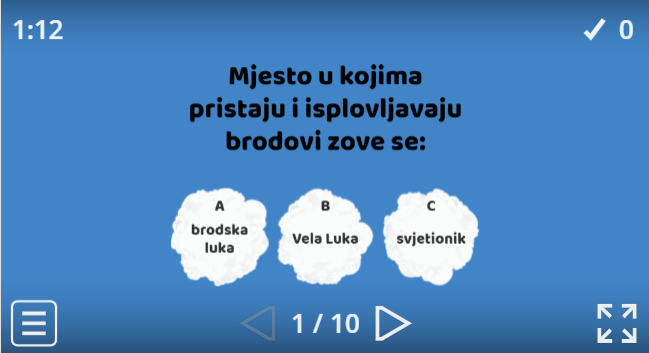 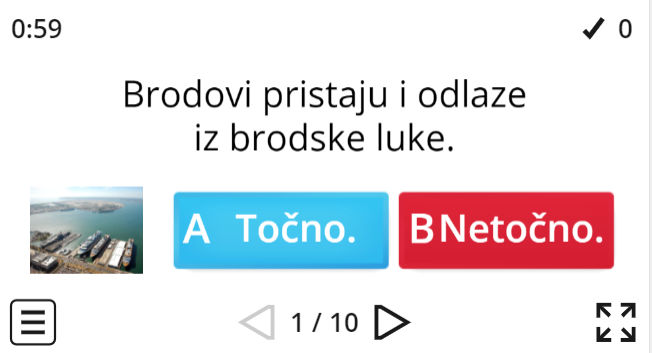 Provjeri znanje i poigraj se.
https://wordwall.net/hr/resource/1947528/priroda-i-dru%c5%a1tvo/putujemo-brodom
https://wordwall.net/hr/resource/1996612/priroda-i-dru%c5%a1tvo/putujemo-brodom
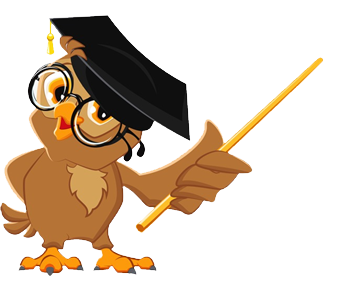 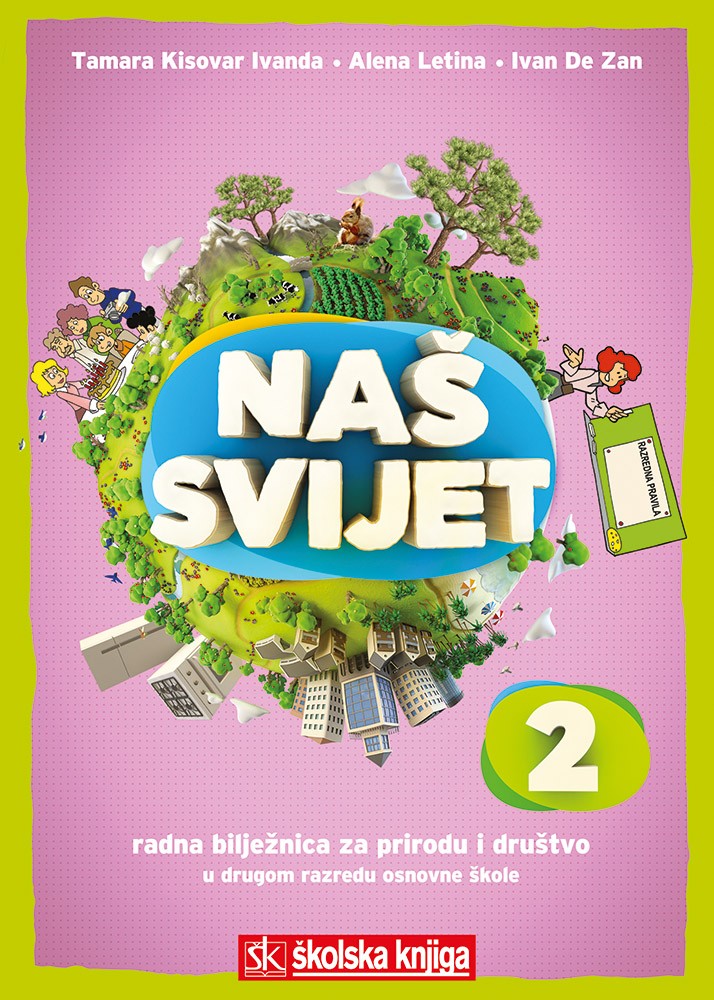 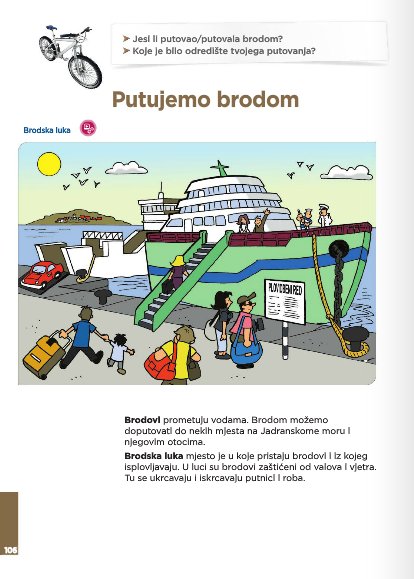 Za zadaću riješi zadatke iz RB.
Pročitaj tekst
u udžbeniku.
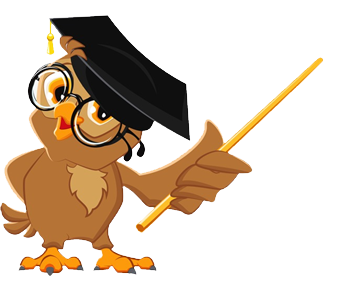 103. i 104. stranica
106. i 107. stranica